Autores
dd/mm/aa
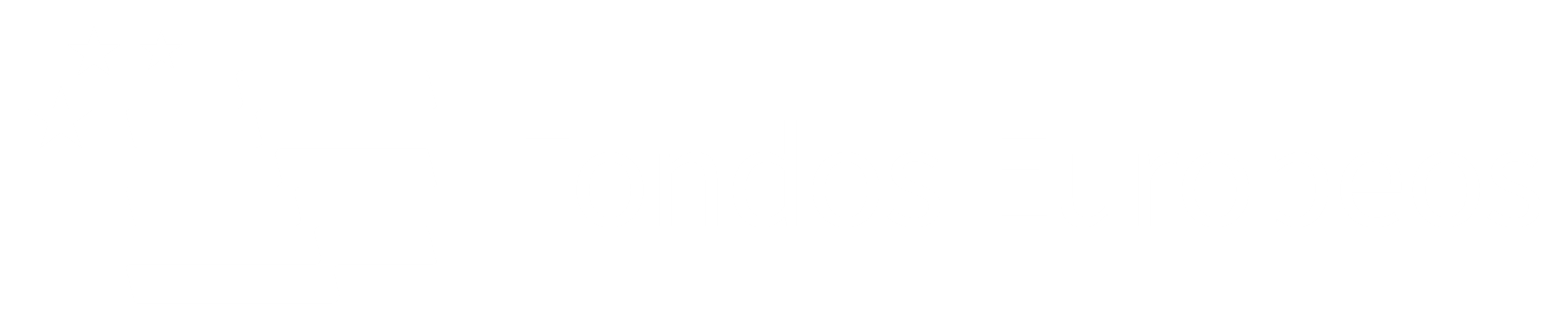 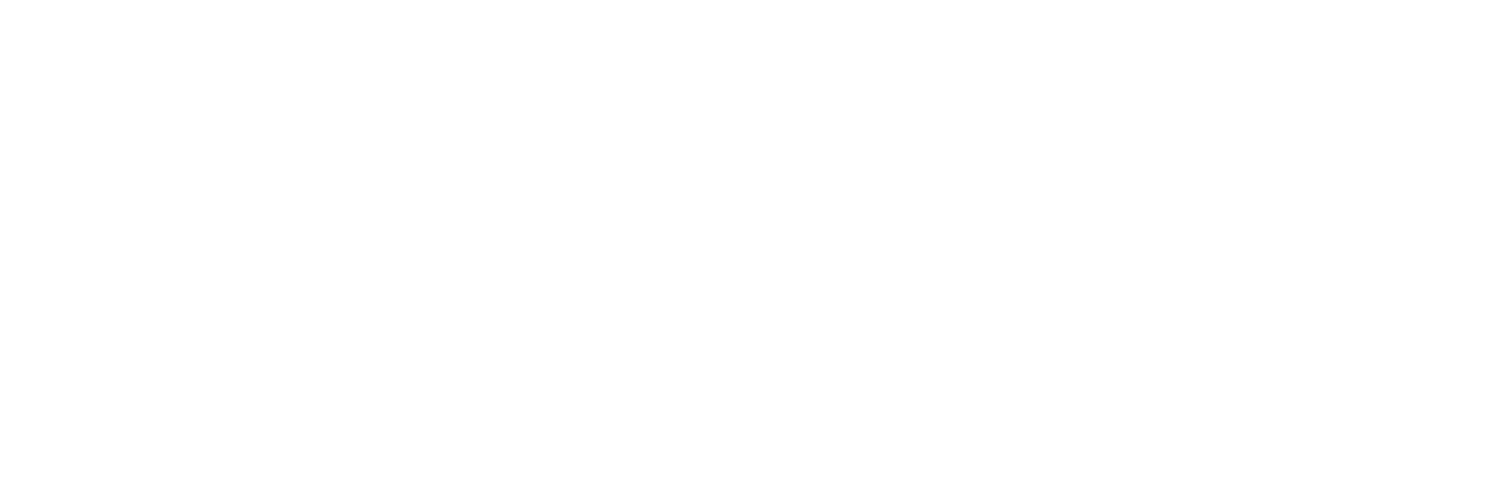 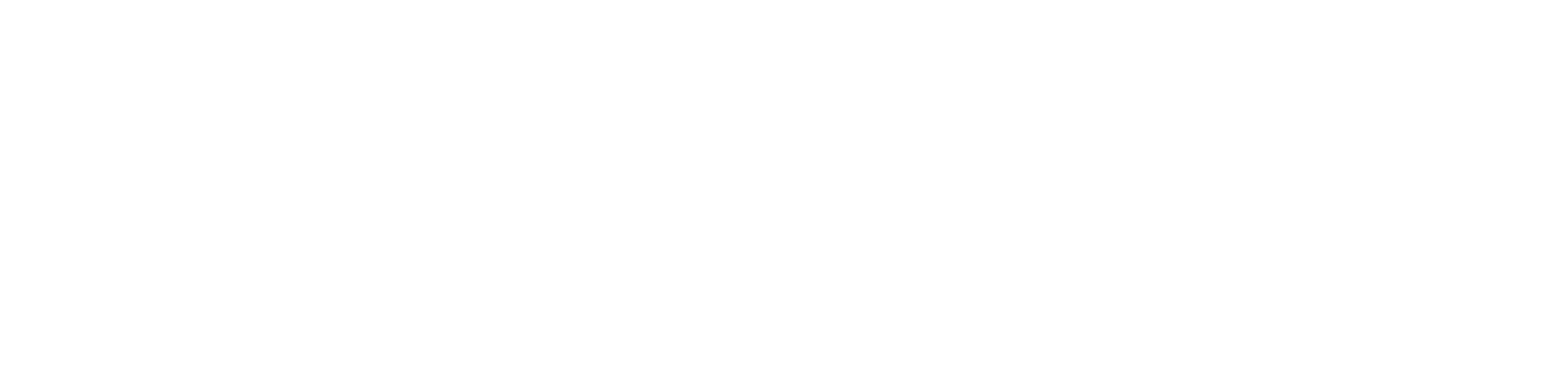 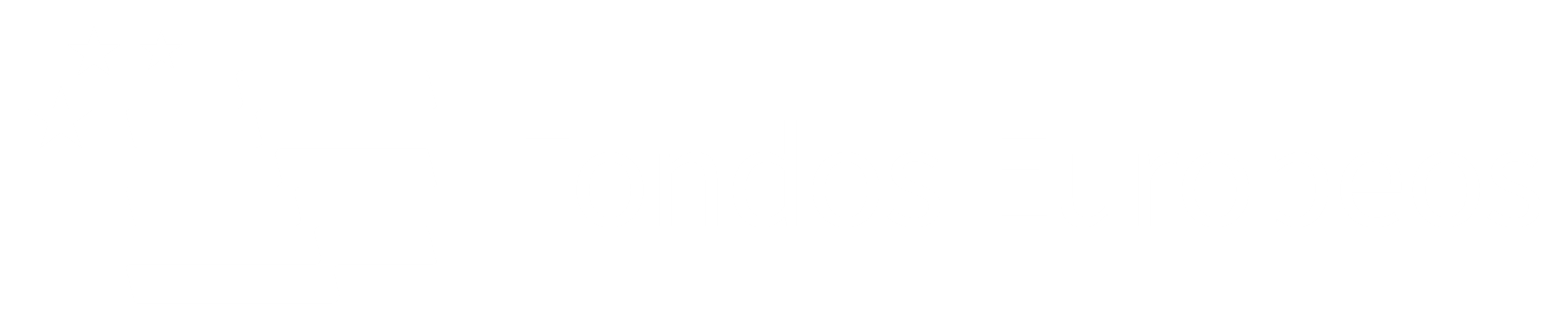 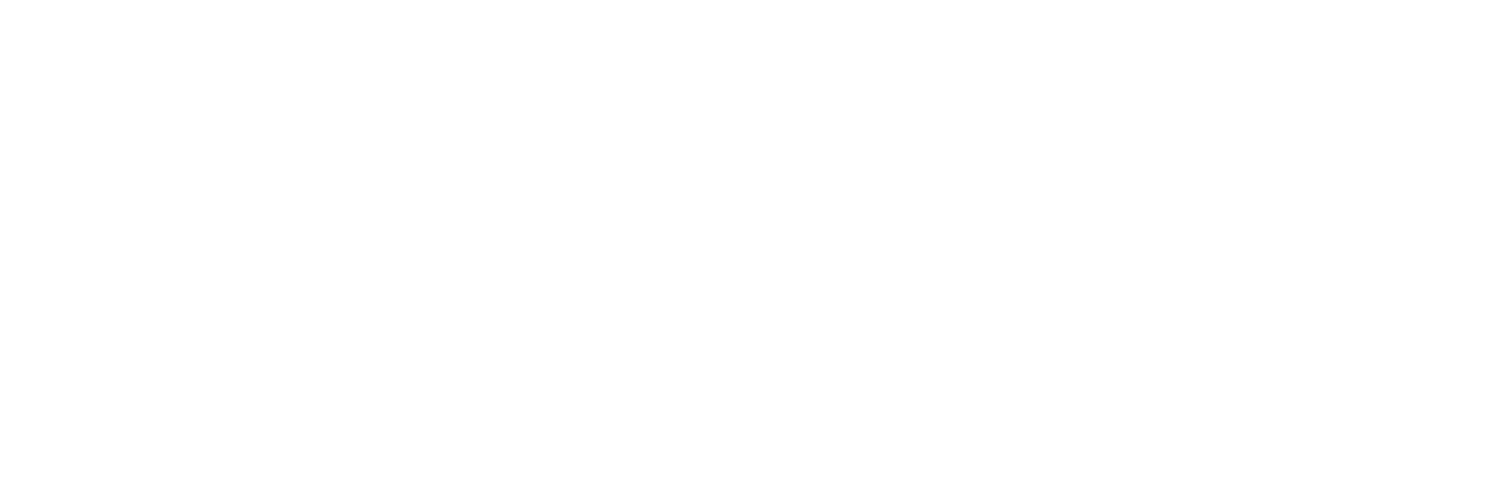 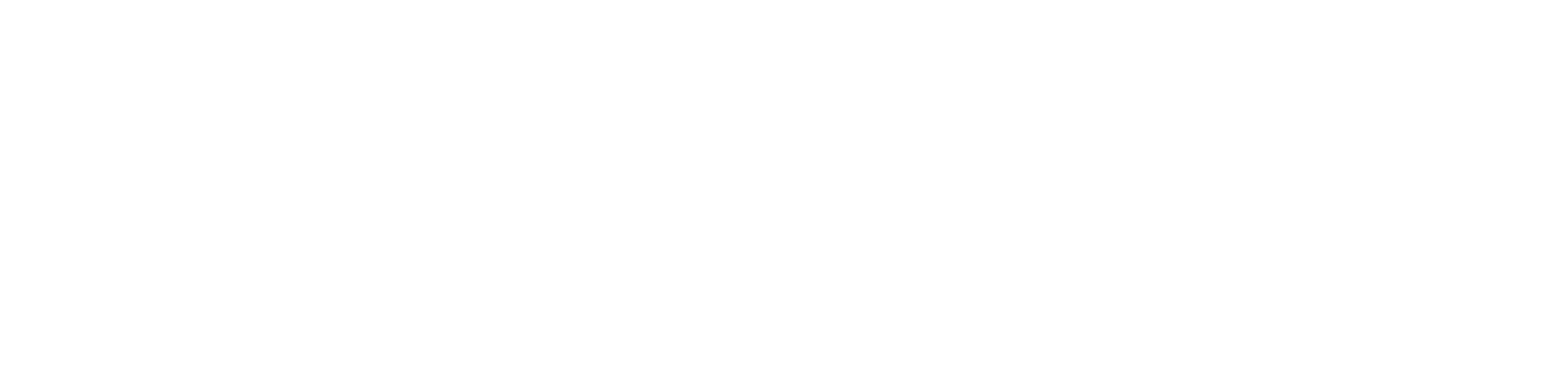 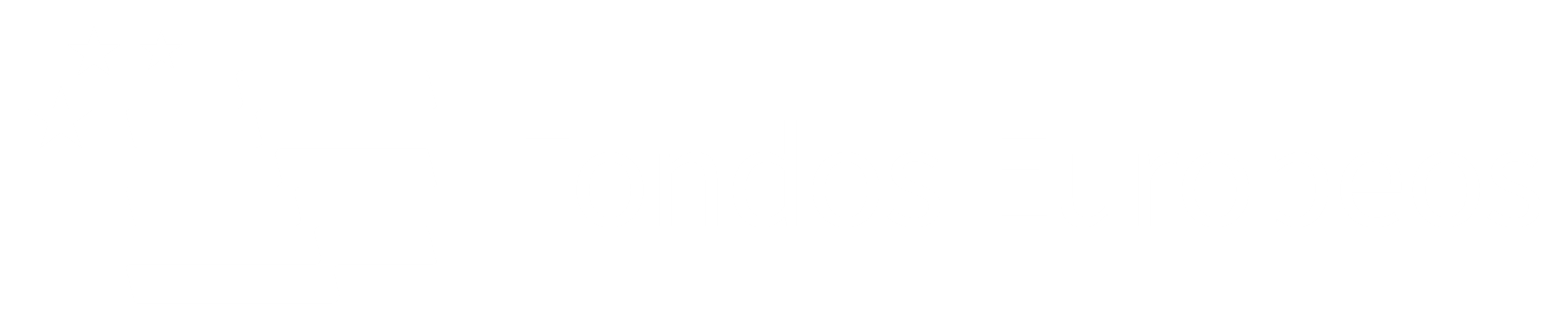 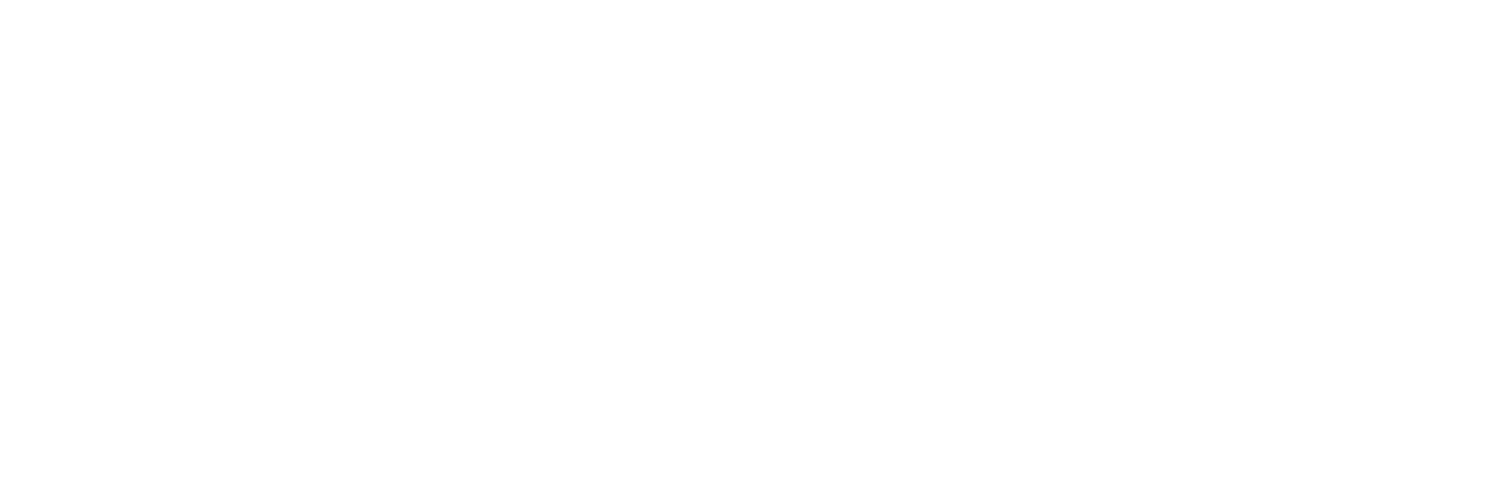 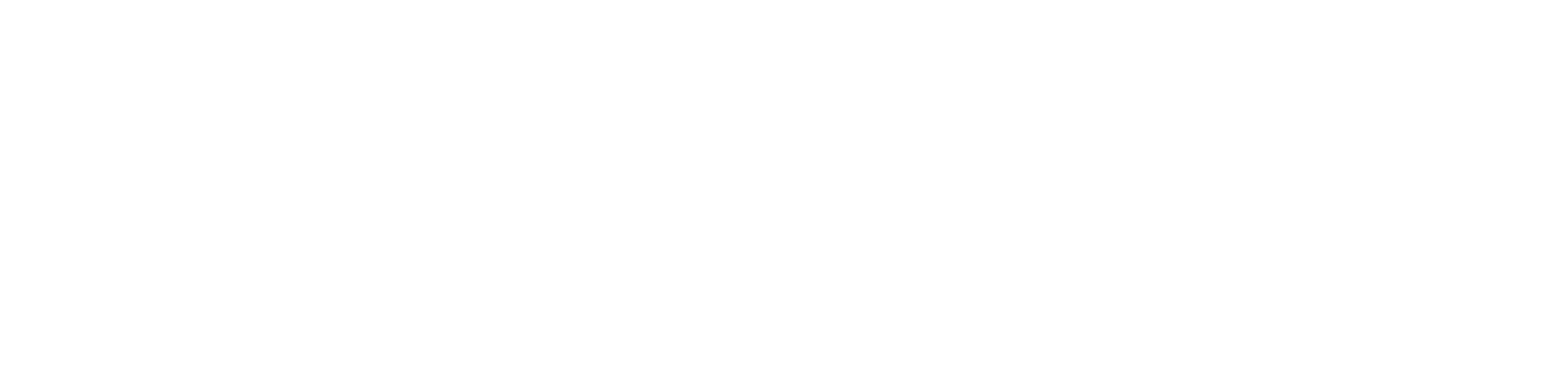 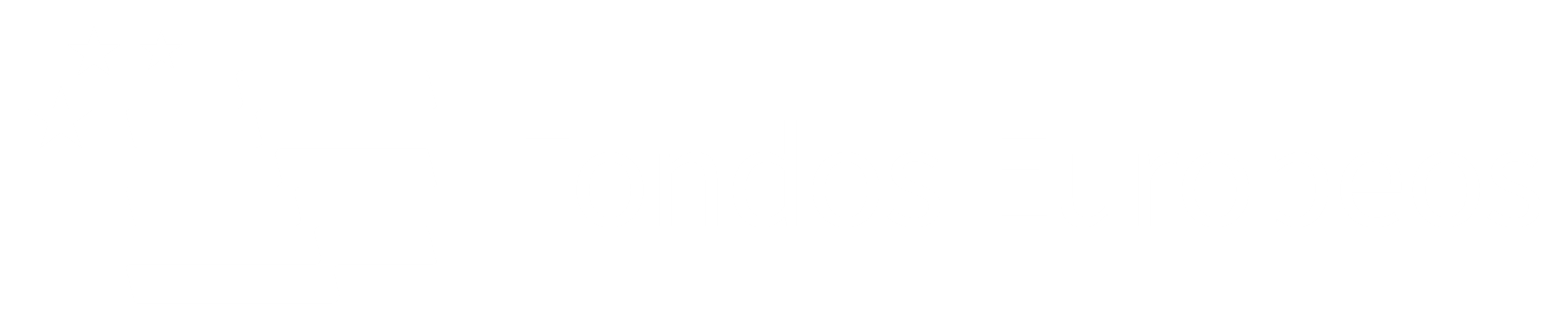 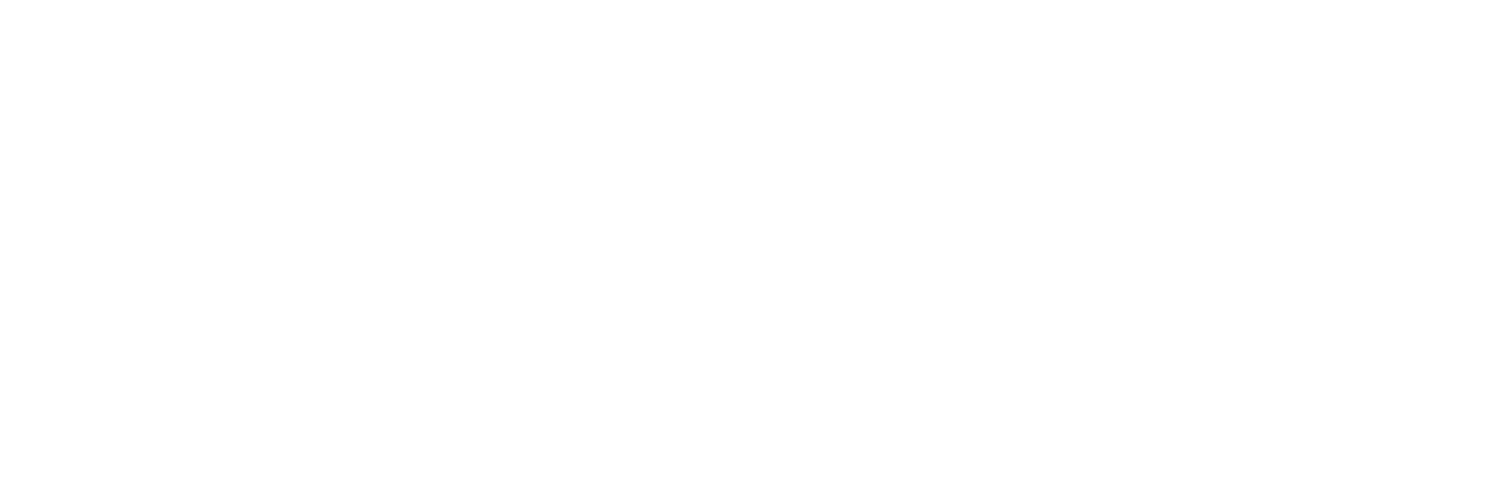 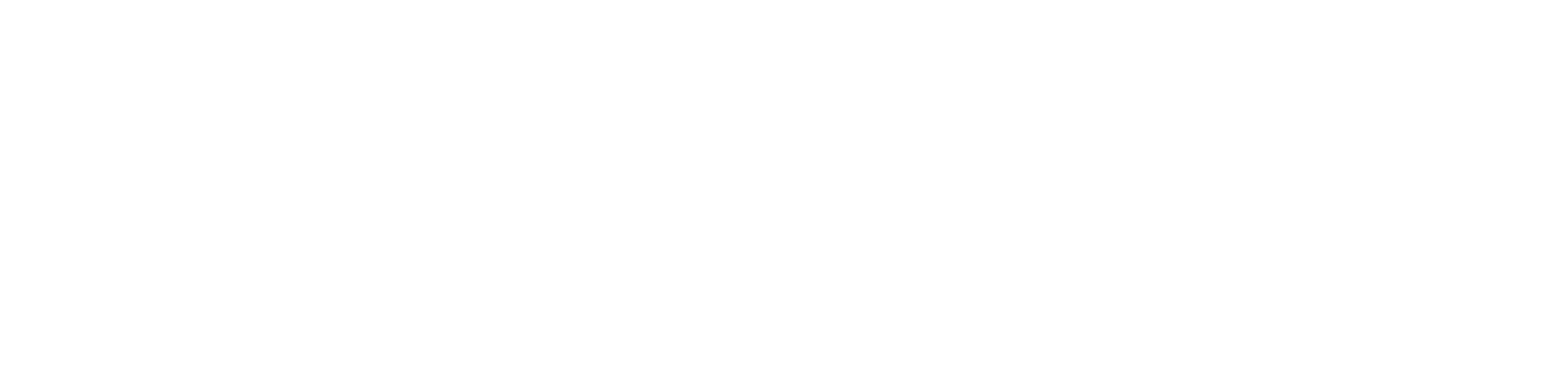 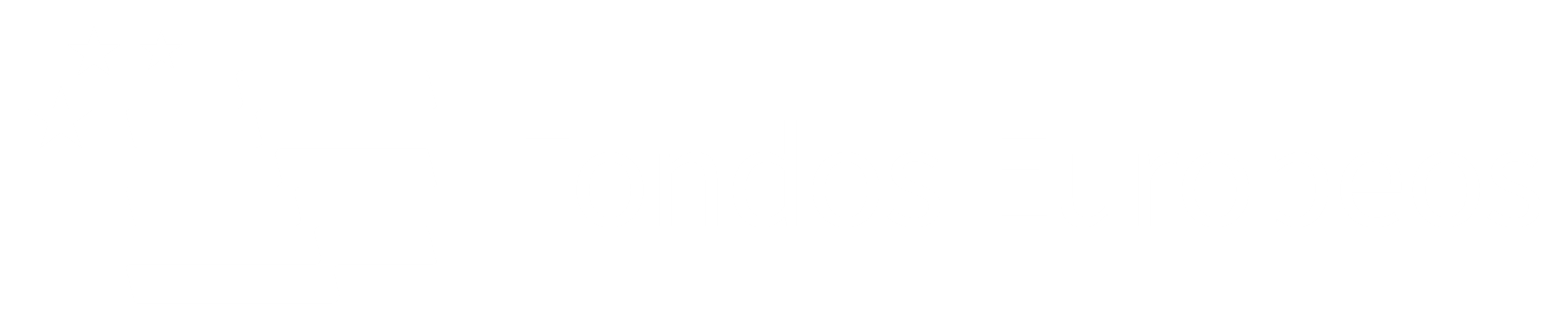 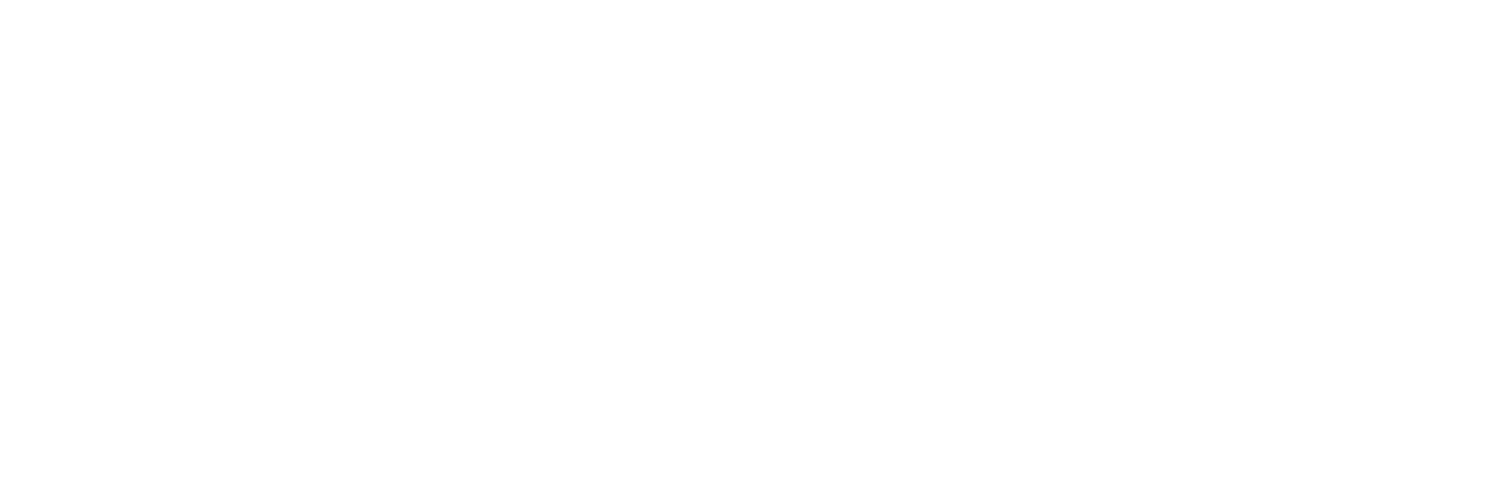 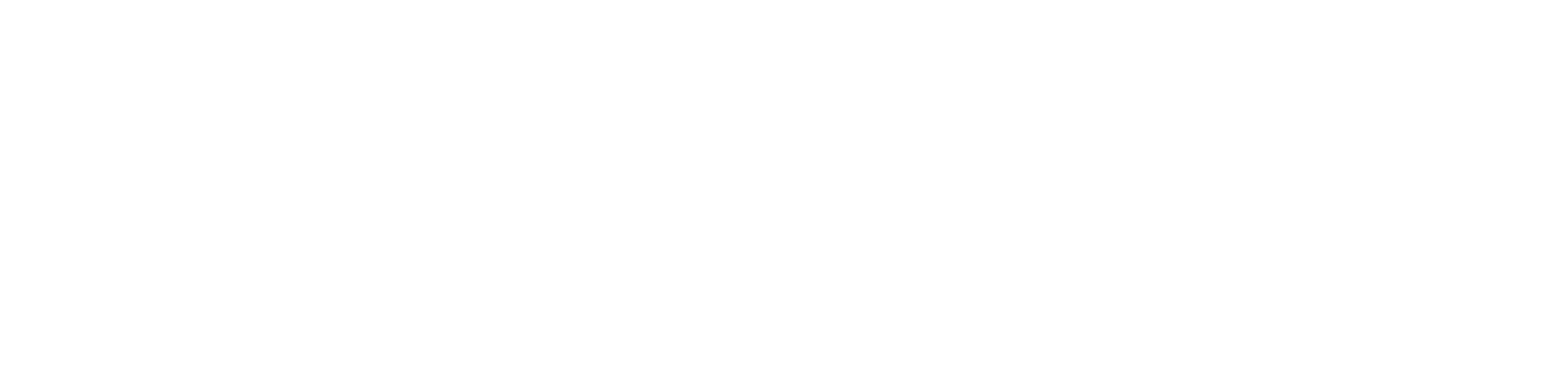 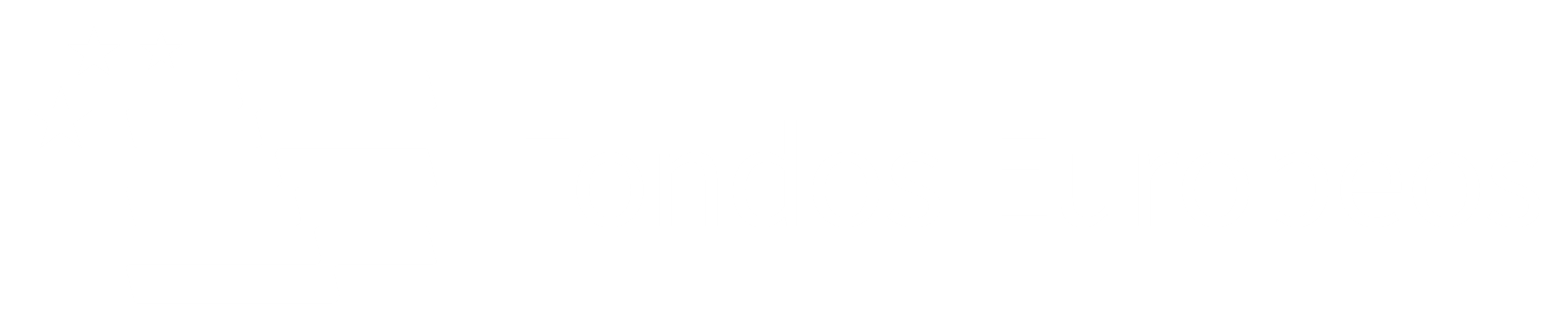 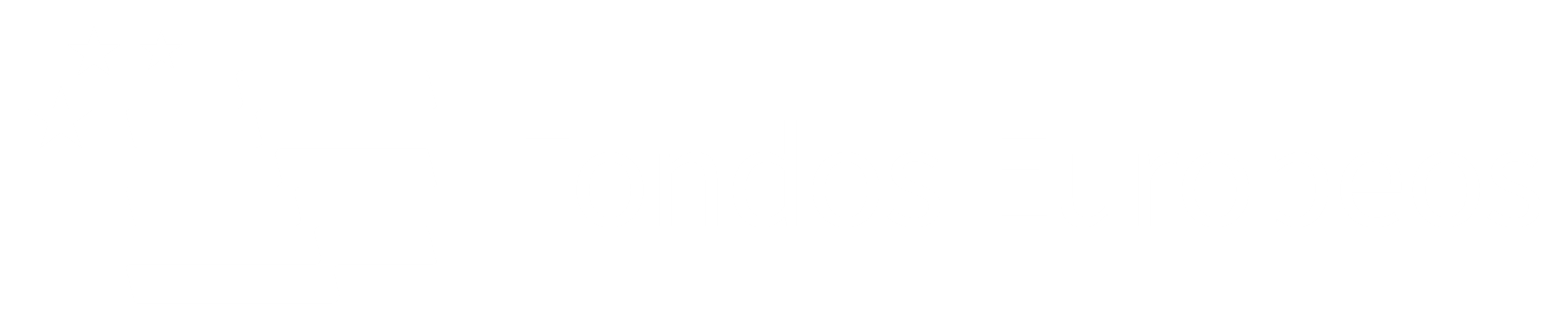 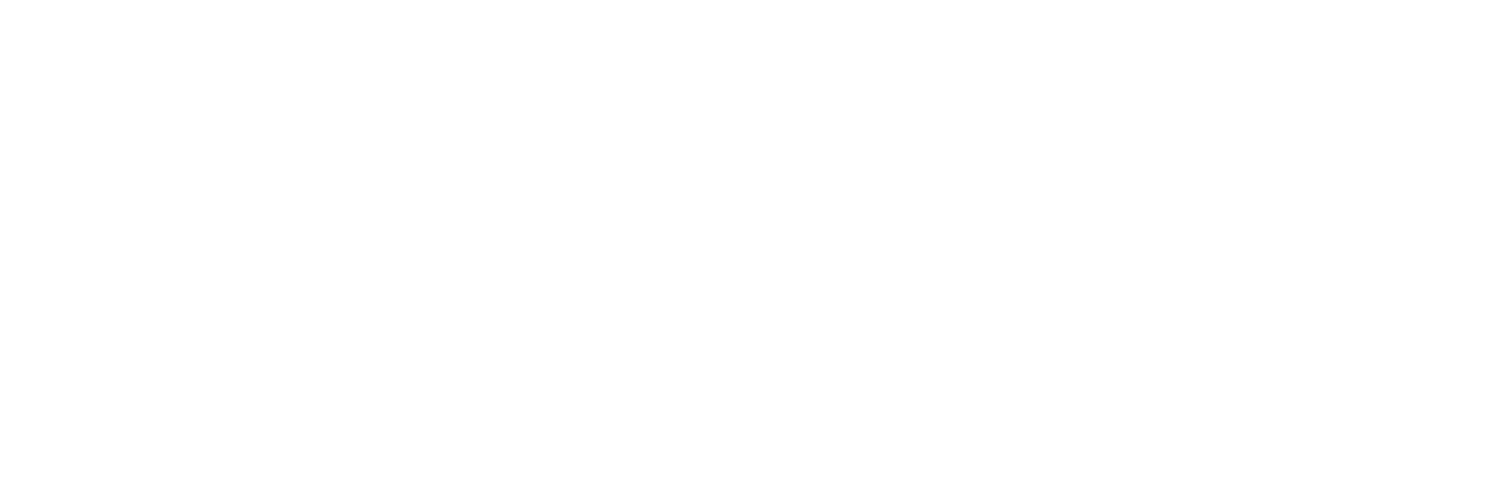 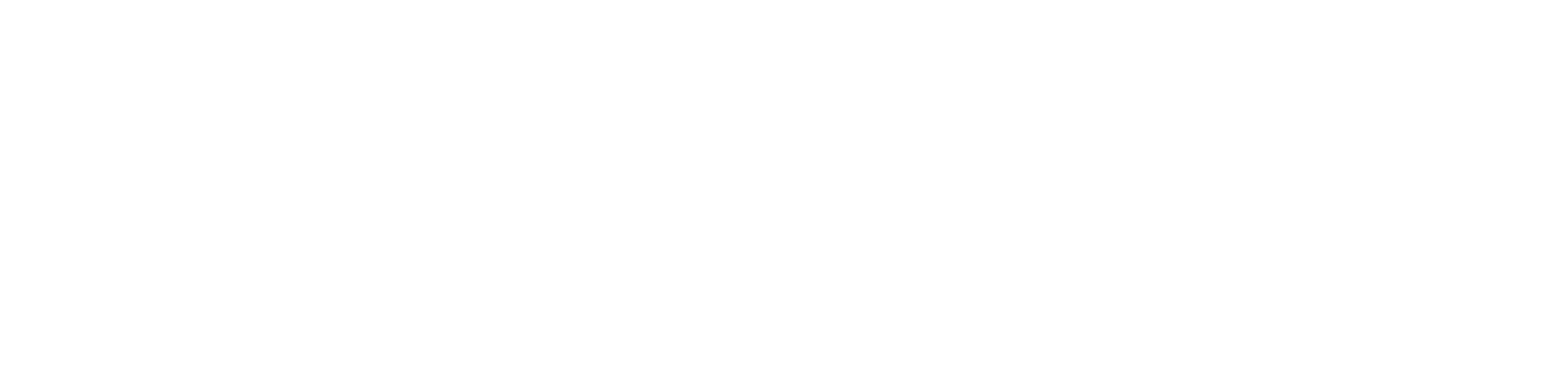 Grazas!
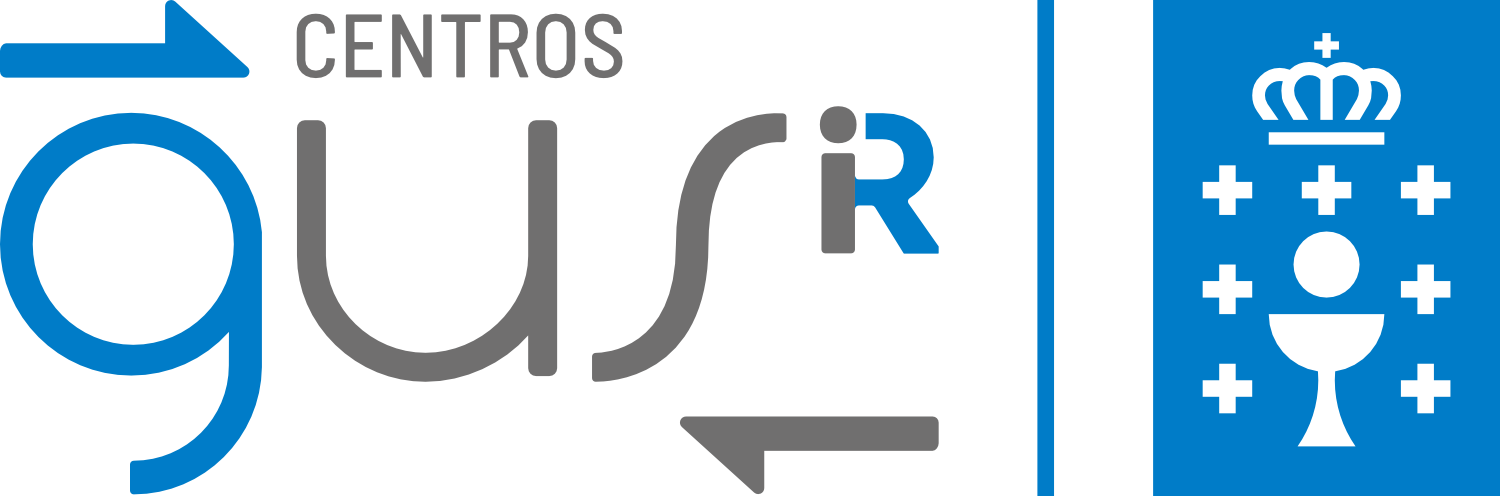 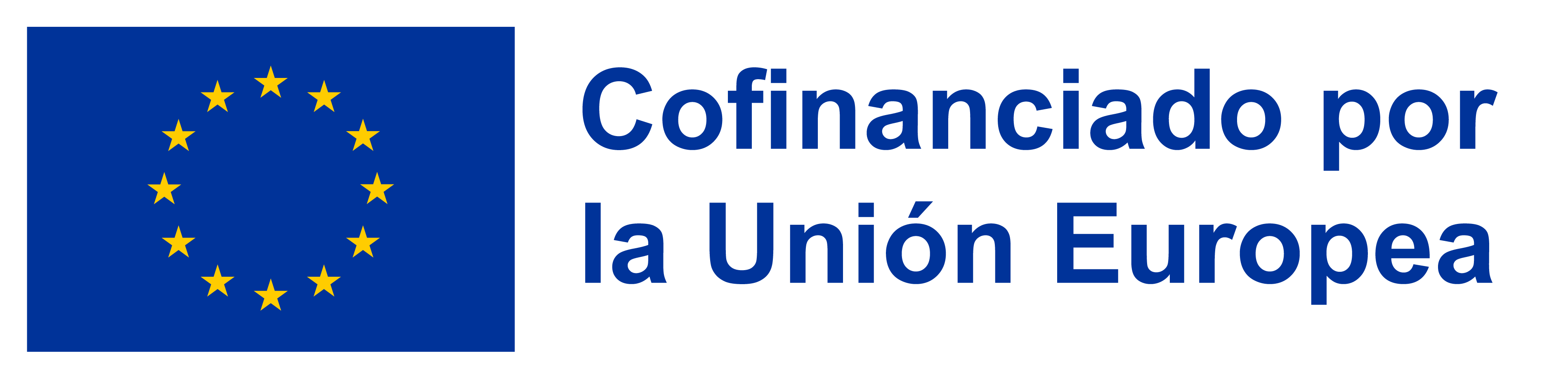 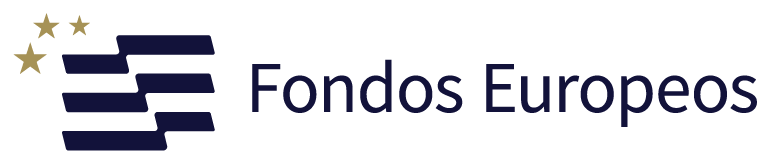 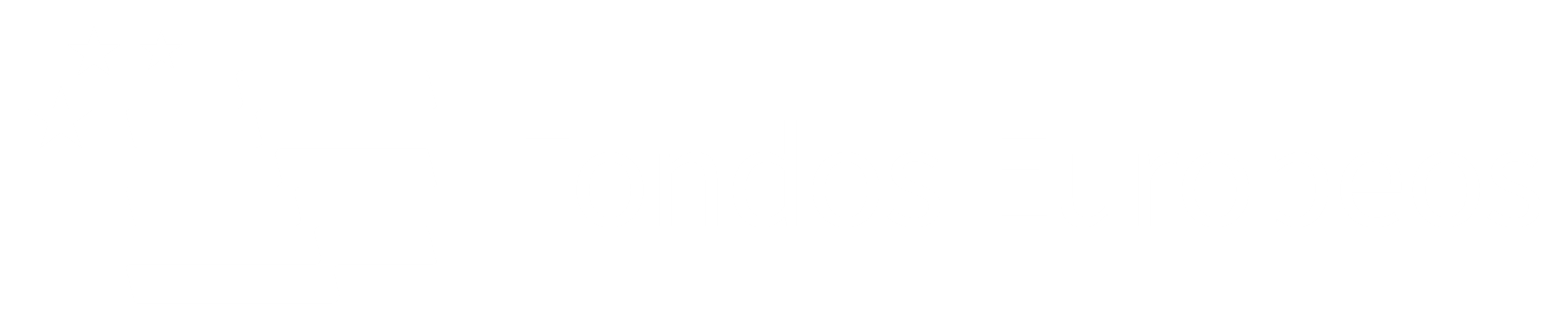 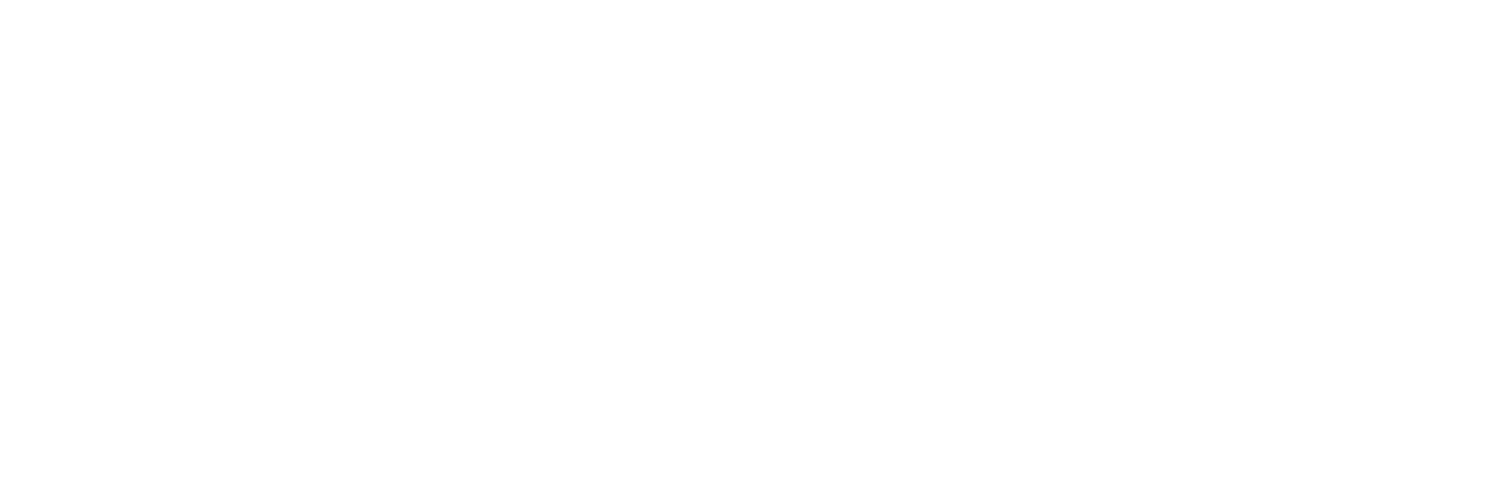 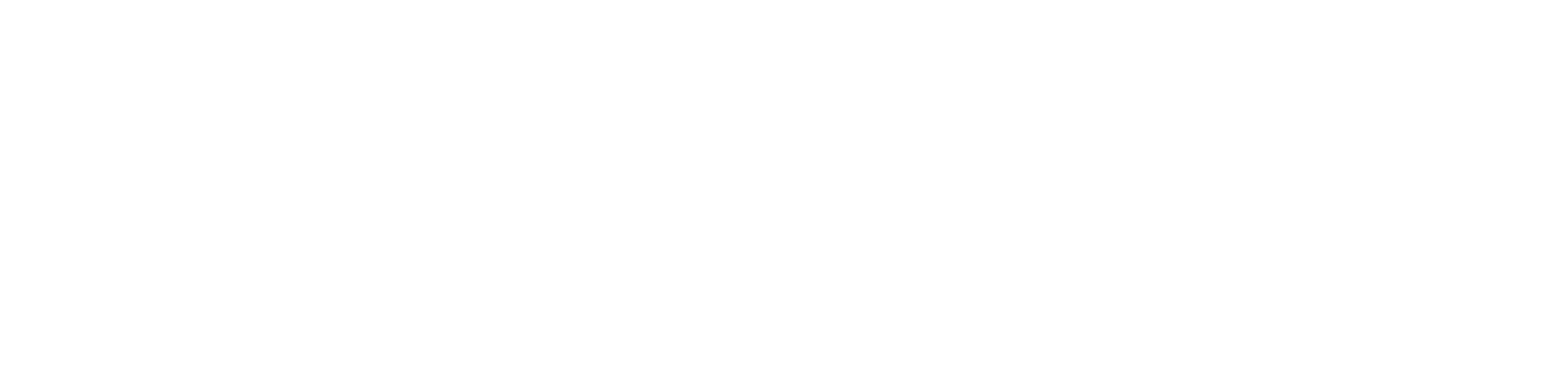